Force due to a jet hitting an inclined plane
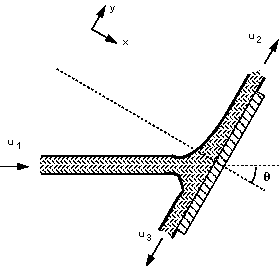 We want to find the reaction force normal to the plate
     so we choose the axis system as above so that is
     normal to the plane. The diagram may be rotated to
     align it with these axes and help comprehension, as
     shown below Rotated
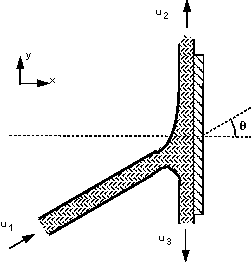 The velocities are not known, therefore we apply Bernoulli’s equation



The height difference is negligible and the pressures are atmospheric, then
		u1 = u2 = u3  = u
By continuity
			Q1=Q2+Q3
	i.e.		A1=A2+A3
then, 
		Q1=A1u            Q2=A2u            Q3=(A1-A2)u

Using this we can calculate the forces in the same
    way as before.
1. Calculate the total force
2. Calculate the pressure force
3. Calculate the body force
4. Calculate the resultant force
1 Calculate the total force in the x-direction



But u2x & u3x are zero then

		FTx = - ρ Q1 u1 cos θ

The pressure forces are zero and the body forces are neglected (small).
4. Calculate the resultant force

		FTx = FRx
i.e.
		FRx = - ρ Q1 u1 cos θ
exerted on the fluid.
The force on the plate is the same magnitude but in the opposite direction
	
		R = - FRx = ρ Q1 u1 cos θ
To find the discharge distribution, we use the fact that the total forces along Y is zero                      ?





As forces equal to zero
From above,           A1 = A2+A3

Then,


Finally,
Force on a curved vane
This case is similar to that of a pipe, but the analysis is 
 simpler because the pressures are equal - atmospheric,
 and both the cross-section and velocities remain 
constant. The jet, vane and co-ordinate direction are 
 arranged as in the figure below.
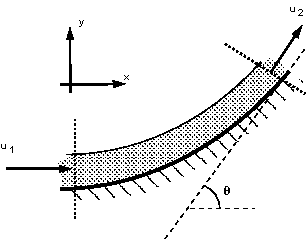 Calculate the total force in the x direction




but

Then
and in the y-direction





Calculate the pressure force.
Again, the pressure force is zero as the pressure at both
 the inlet and the outlets to the control volume are
atmospheric.
Calculate the body force
No body forces in the x-direction. In the y-direction the body force acting is the weight of the fluid but it is usually small enough to be ignored.
Calculate the resultant force





The force on the vane is the same magnitude but in the opposite direction.